Transgender Individuals 
and HIV disease

Rachel L. Levine, MD
Physician General

@PhysGenLevine
Terms
LGBTQQIAA+

Gender Roles


Sexual Orientation


Gender Identity and expression
Terms
Difference between sexual orientation and gender identity

Sexual orientation and gender identity are separate concepts, and it is important to understand both.

A transgender person might consider themselves straight
Sexual Orientation
Gender Identity
Terms
The difference between Sex and Gender
Sex is the physical expression of genes.

Gender is the concept of self perception and how one relates to another in society (masculine vs. feminine).

The organic basis of gender identity may be a reflection of neurodevelopment of the brain.
Terms
Transgender
Describes people whose gender identity differs from their sex assigned at birth

Cisgender
A person who is not transgender
Terms
Transgender spectrum


Male-to-Female –MTF - Transgender Women


Female-to-Male – FTM – Transgender Man
Crossdresser
Transgender
Transsexual


Other terms – Genderqueer, Gender Fluid, etc.
Disparities
Stigma and Discrimination

Transgender people experience very high rates of stigma and discrimination

The National Transgender Discrimination Survey, 2011 found

55% had lost a job due to bias

51% harassed/bullied in school

61% victim of physical assault

64% victim of sexual assault

41% had suicide attempt (compared to 5.6 – 14.3% of US adults
Health Disparities
Transgender individuals face particular disparities

HIV/STDs – up to 28% of transgender women test positive for HIV 

Victimization – at least 21 transgender people were murdered in 2015

Suicide – 41% had suicide attempt (compared to 5.6 – 14% of US adults) 

Are less likely to have health insurance than heterosexual or LGB individuals.

59% of avoided bathrooms out of fear
Healthy People 2020
Contributing causes of disparity
Contributing cause of disparity
 

According to Healthy People 2020 the social determinants affecting the health of LGBT individuals are largely related to oppression and discrimination

Legal discrimination in access to health insurance, employment, housing, marriage, adoption, and retirement benefits

Lack of laws protecting against bullying in schools

Lack of social programs targeted to and/or appropriate for LGBT youth, adults, and elders
Contributing causes of disparity
Barriers to accessing health care 

Stigma, including outright refusal of care or inadequate care. 

Provider knowledge and training.

Lack of health insurance, due to low employment rates and denial of marriage equality. 

Fear of talking with a doctor about sexuality or sexual health.
Disparities
HIV Disease

Men who have sex with men represent 2/3 of new HIV infections.

Young people, ages 13-24, are 16% of US population but account for 26% of all new HIV infections.

In 2009 newly identified HIV infection was 2.6% among transgender persons compared with 0.9% for cisgender males and 0.3% for cisgender women.

It is estimated that 28% of transgender women test positive for HIV infection. 

One study found that 73% of transgender women who tested positive were unaware for their status.
Transgender people and HIV
Transgender people and HIV

Increased risk factors 
High-risk sex including sex work 

Injecting hormones without safe injecting practices

Stress of social isolation can lead to increase substance use disorder

Increased risk of violence, including intimate partner violence
Barriers to treatment
One study of people living with HIV in the USA found that only 59% of transgender patients, compared to 82% of those with a birth-assigned gender, were accessing ART

Up to 73% of transgender women are unaware of status
HIV and opioid crisis
Current opioid crisis puts PA at risk for increase HIV and HCV

HIV outbreak in Indiana was linked to injection drug users

In 2015, 3,505 drug-related overdose deaths were reported in PA, an increase of 30% from 2014
Heroin and Prescription Opioid Overdose Crisis
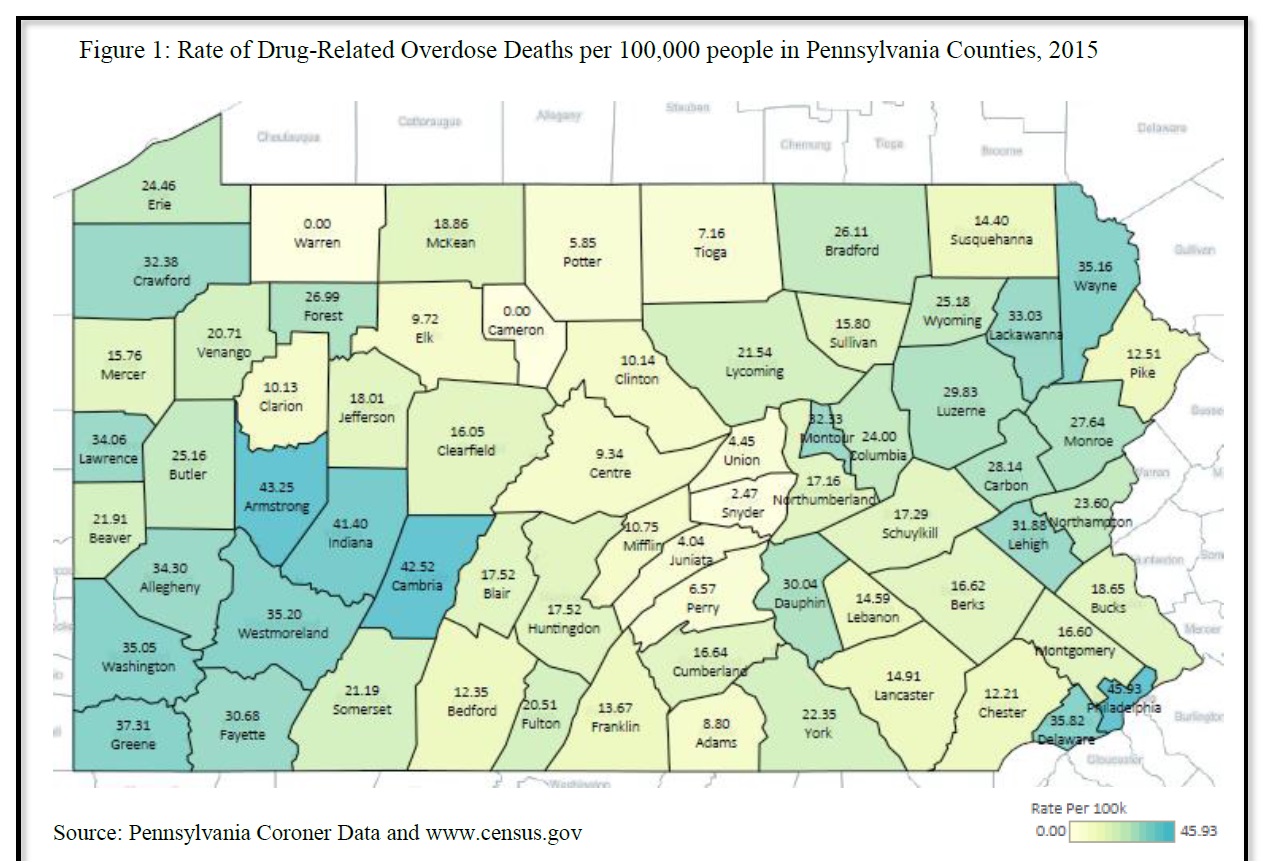 Rate in urban county of Philadelphia is 45.93 per 100,000
Rate in rural Cambria county is 42.52 per 100,000
Heroin and Prescription Opioid Overdose Crisis
State’s response is all-hands-on-desk

Focus on prevention - Opioid stewardship

Focus on Treatment – including MAT at Centers of Excellence
PrEP
Pre-Exposure Prophylaxis (PrEP) 

A daily pill to reduce risk of HIV

Recommended for those HIV-negative and at very high risk of HIV infection

In May 2014 US Public Health Service and CDE issued clinical practice guidelines
PEP
Post-Exposure Prophylaxis (PEP)

PEP involves taking anti-HIV medication as soon as possible after potential exposure

Must be taken within 72 hours

PEP is taken once or twice daily for 28 days
Transgender Medicine
Transgender Medicine - 
In the Diagnostic and Statistical Manual of Mental Disorders (DSM-5), people whose gender at birth is contrary to the one they identify with will be diagnosed with Gender dysphoria. 

This diagnosis is a revision of DSM-IV’s criteria for Gender identity disorder.

Marked difference between the individual’s expressed/experienced gender and the gender others would assign him or her, and it must continue for at least six months.
Transgender Medicine
In children, the desire to be of the other gender must be present and verbalized. 

This condition causes clinically significant distress or impairment in social, occupational, or other important areas of functioning. 

The DSM-5 diagnosis adds a post-transition specifier for people who are living full-time as the desired gender (with or without legal sanction of the gender change).
Transgender Medicine
Standard of Care

The World Professional Association for Transgender Health, INC

www.wpath.org

New revision pending

Evaluation and treatment of transsexual patients

Psychological evaluation – treatment

Medical evaluation
Hormonal therapy
Surgical therapy
Transgender Medicine
WPATH Standards of Care

Eligibility criteria for hormonal gender reassignment.

Demonstrate knowledge of what hormones can and cannot do and their social benefits and risks.

A mental health evaluation is still a requirement for referral for hormone therapy.

A period of psychotherapy is now recommended but not required. 

Recommended that patients live as the other gender for 12 months before genital surgery.

Age considerations.
Transgender Medicine
Treatment

Reasons for hormone therapy

Cross-sex hormonal treatments play an important role in the anatomical and psychological gender transition process.

Hormones are often medically necessary for successful living in the new gender.

They improve the quality of life and limit psychiatric co-morbidity, which often accompanies lack of treatment.
Transgender Medicine
Hormone replacement therapy- HRT

Male-to-Female (MTF)
Anti-androgens
Estrogens

Female-to-Male (FTM)
Androgens

Benefits and side effects
Transgender Medicine
Endocrine Treatment of Transsexual Persons: An Endocrine Society Clinical Practice Guideline, Hembree et al, J.Clinical Endocrinology and Metabolism, 9/2009, 94(9): 3132-3154

Establishes clinical guidelines for medical evaluation, hormonal treatment and follow-up of transsexual adolescents and adults.

Accepted by the Endocrine Society, European Society of Endocrinology,  WPATH and others.
Transgender Medicine
Anti-Androgens:

Block the production and effects of testosterone.

Testosterone must be blocked for estrogen to work

Use allows a lower dose of estrogen to be used to produce the same feminization but reduce the risks of estrogen.

Many different kinds but many are expensive.

Spironolactone- 100-300 mg.
Transgender Medicine
Estrogens for MTF

Estradiol (Estrace) 0.5 to 6.0mg.

IM Estradiol

Estradiol Transdermal (Fempatch, Alora, Climara, Estraderm, Vivelle Microdot) 0.1 to 0.2.

Estrogel

Topical compounded estradiol cream
Transgender Medicine
Estrogen - Effects
Skin Changes—finer skin, thin nails
Female fat distribution: Abdomen to breasts and hips
Muscle changes-loss of 30% muscle mass
Breast development max in two years (2/3 mothers size at age 21, older less development)
Decrease hair loss, sometimes regrowth scalp hair
Decreased body hair in two years (between breasts)
Improvement in mood
Heightened sensitivity to smell and color
Transgender Medicine
Side Effects of Estrogen

Excessive breast tenderness or discharge
Pituitary tumors and Hyperprolactinemia
Risk of thromboembolic events (particularly first year of HRT)
High blood pressure secondary to fluid and salt retention
Breast cancer
Decreased libido, loss of erections, infertility (IMPOTENCE)
Transgender Medicine
Testosterone for FTM

Oral testosterone is metabolized in the gut and quickly inactivated in the liver.

Usually given as an intramuscular injection.

Testosterone cypionate 100-200 mg. IM q 2 weeks.

IM shots interval may cause some mood fluctuations and a change in the interval of dosing can help this.

Topical- Androgel, Testosterone Creams
Transgender Medicine
Changes on testosterone in FTM

First changes are deepening of the voice in about 1-3 months
Periods cease within 1-2 months (titration) with IM shots- Cream takes 6-8 months
Muscle mass increases about 30%, reduces fat and redistributes fat to male pattern
Facial hair develops in 6-24 months and may take five years to maximize.  Highly individual results
Male pattern balding can develop 
Acne can develops
Clitoral enlargement 
Fertility Issues
Transgender Medicine
Trans – Teens 

There are the issues of puberty which can be devastating to a MTF trans-teen with changes of facial hair, changes in stature and bone structure, as well as deepening of the voice.   

In the young FTM, the onset of menses and breast development can also be terrifying and depressing.  

The incidence of suicidal thought and depression is very high particularly if there is not good family support.
Transgender Medicine
Standards of care (age less than 18)
Recommends no medical treatment for prepubertal children with Gender Dysphoria.

Adolescents are  eligible for medical treatment if they meet the following criteria:
Fulfill DSM criteria for Gender Dysphoria
At least Tanner Stage 2
No serious psychiatric co-morbidity that interferes with treatment
Have adequate support during treatment
Demonstrate understanding of the treatment
Transgender Medicine
Standards of care (age less than 18)

Protocol developed in the Netherlands

Hormonal treatment should be conducted in two phases:

Initial Phase
MTF – Pubertal Blocker
FTM – Pubertal Blocker

Second Phase
MTF may be given estrogenic agents
FTM may be given masculinizing doses of androgens
Transgender Medicine
Trans-Teens

Follow-up Protocols established

Usually no surgery before age 18

There are exceptions based on individual cases
Transgender Medicine
Gender Confirmation Surgery

Previously called Sexual reassignment surgery 

MTF

FTM

FFS- Facial Feminization surgery

Changes in dose of hormones

Don’t Assume all patients want surgery!
Creating welcoming practice for LGBTQ patients
Avoid Assumptions

Don’t Assume

All patients are heterosexual

All patients use traditional labels

Sexual orientation or gender identity based on appearance

That a patients sexual orientation or gender identity is only a phase

Sexual behavior or gender identity hasn’t changed since last visit
The Fenway Institute
Creating welcoming practice for LGBTQ patients
Taking a history of sexual health

“Ironically, it may require greater intimacy to discuss sex than to engage in it.” 
The Hidden Epidemic Institute of Medicine, 1997 

Use inclusive and neutral language
Who are you attracted to? 
Are you in a relationship?

Don’t make assumptions about sexual activities

Don’t make assumptions about reproductive goals
Creating welcoming practice for LGBTQ patients
The Clinician’s Role

Assist patients in healthy discovery, autonomy, and self-acceptance.

Make the clinical environment safe, accessible, and welcoming to LGBT patients.

Importance of education about LGBT issues for nurses and ALL staff
Creating welcoming practice for LGBTQ patients
The Clinician’s Role


Create an open and honest dialogue

Ask non-judgmental questions about sexuality, sexual identity, and gender identity of all patients.

Respect confidentiality while working with patients to find sources of support at home or in their community.

Be prepared with referrals and resources.
Questions???
QUESTIONS? 


@PhysGenLevine